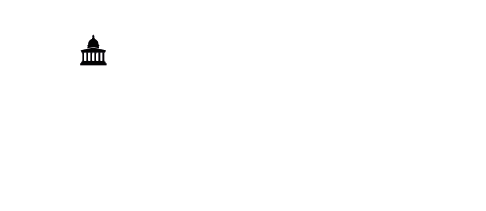 BAME Awarding Gap Fund

Staff information session and Q&A

14 December 2020

BAME Awarding Gap Fund 
Steering Group
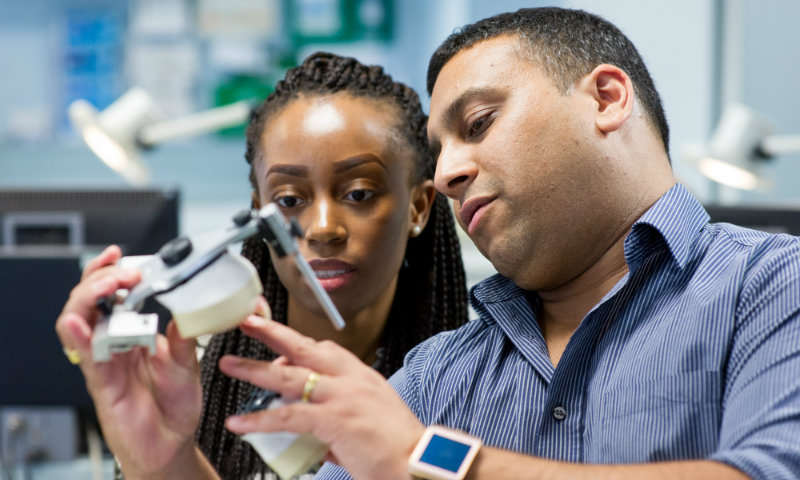 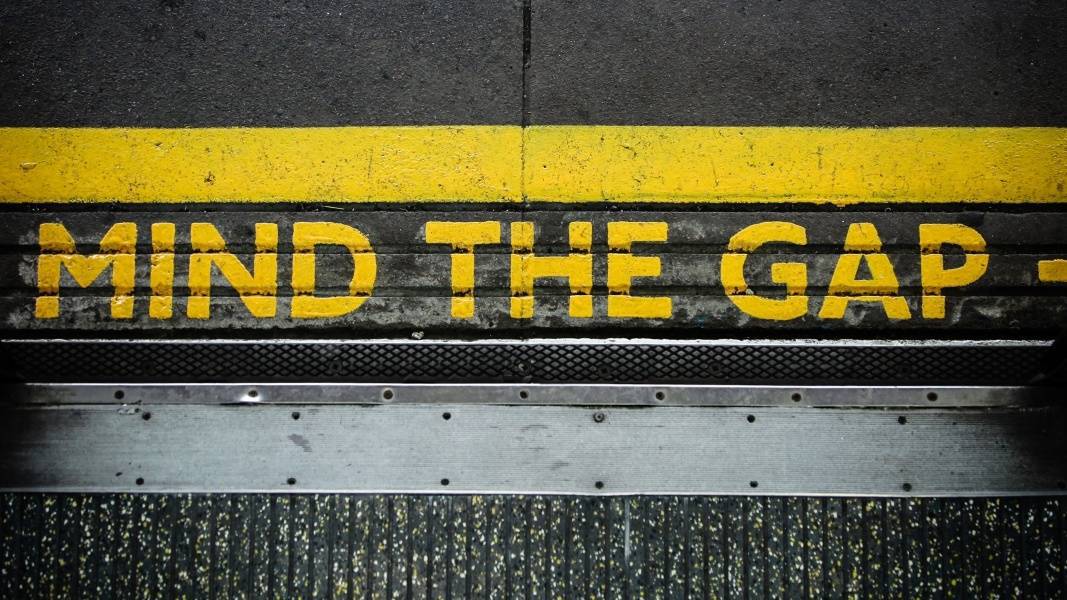 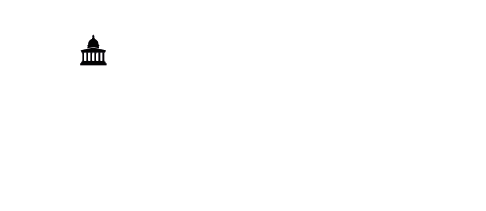 What will be covered:

Background
About the fund
Summary of funding criteria 
The process
Science of Bias Module
Potential project areas
Q&A
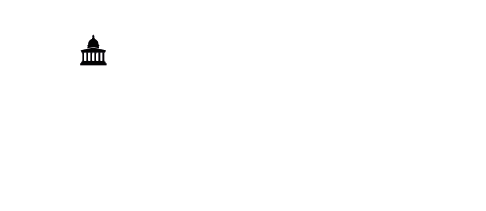 Background
2017 -  Launch of the UCL BAME Awarding Gap project as part of an OfS funded consortium project led by Kingston University, which concluded in 2019
Some key highlights from then until now:
Analysis of the awarding gap at UCL and awareness raising of gaps at institutional/local level 
Development and completion of the Inclusive Curriculum Health Check (ICHC) 
Appointment and work of BAME Awarding Gap Faculty Leads
Launch of BAME Awarding Gap Staff Toolkit
Implementation of Student Curriculum Partners Scheme
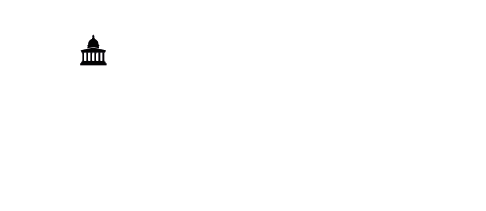 About the Fund
Funding (£250k) secured from the Office of the Vice Provost of Education and Student Affairs (OVPESA) to launch the BAME Awarding Gap Fund 
This has been established to provide funding for intervention projects lasting up to 3 years designed to eliminate programme level awarding gaps
Staff can bid for up to a maximum of £25,000 per project over a 3 year period
Applications for funding will be assessed against 8 criteria
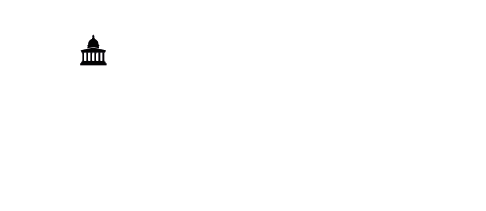 Summary of funding criteria
Measurable outcomes focused on closing the awarding gap (UK domiciled students)
Overall focus is on closing the awarding gap, so measurable outcomes include students marks
Other metrics might include: survey satisfaction scores (for example, NSS or UCL Student Experience Survey), number of academic reps, engagement with online activities etc.
Evidence and rationale
Successful proposals will clearly explain the rationale behind the project, using research or evidence to support the project and its approach
Supporting research or evidence might include: quantitative data, findings from research papers/reports, focus group findings, discussions with other institutions/colleagues, discussions with Staff-Student Consultative
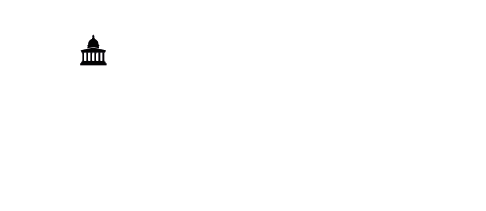 Summary of funding criteria
Intervention focussed
Projects should focus on intervention and evaluation of interventions, rather than research
Scalability
Projects should demonstrate the potential to be scalable beyond the programme
Projects should be student-centred and seek to embed material change for the benefit of future students
Highly recommend engaging with students when developing proposals – for example, via Staff-Student Consultative Committees
Student-centred
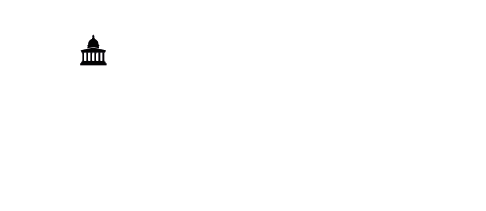 Summary of funding criteria
Forward UCL’s commitments
Projects should forward the strategic aims of UCL 2034 and UCL’s Access and Participation Plan 2020/21-2024/25
Align with themes in the BAME Awarding Gap Staff Toolkit
Projects should align with themes presented in UCL’s BAME Awarding Gap Staff Toolkit
Impact
Projects should demonstrate the potential to make a significant impact and effect long-term change - projects that impact large cohorts, particularly first year students are preferable 
No minimum project duration – however, longer term projects are preferable
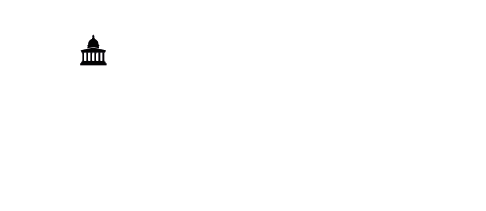 Summary of funding criteria
Examples of what funding can be used for:
Buying out staff time
Capital costs (i.e. equipment)
Use of external experts (i.e. to deliver training)
Student internships to support the project
Projects will need to justify expenditure for 2 & 3 and provide evidence to support these approaches, including how they are scalable and student-centred 

Funding restrictions:
Funding cannot be used to create new staff posts 
No more than 10% of funding can be allocated to research costs
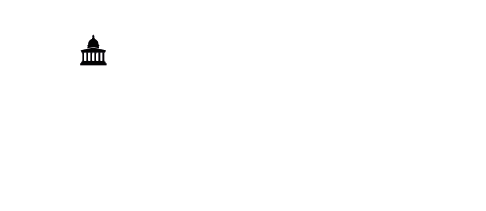 The process
Attend a Q&A session to find out more information and discuss your ideas:
Monday 14 December 10:00 – 11:00
January – dates tbc	
Submit your application in line with the following deadlines:
Monday 1 February 2021
Monday 6 September 2021
  Deadlines tbc for 2021/22 academic year
Project proposal forms and guidance will be made available before December 18
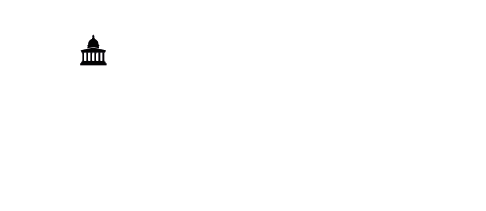 The process
Successful projects can expect to receive access to the following support and networks:
Meetings to discuss project progress 
Q&A sessions
Support to collect relevant programme and/or module(s) data
An invitation to join an online platform to share ideas, experiences and best practice with colleagues working on projects across the institution

Reporting requirements will include:
Completion of a Project Update Report every 6 months, including reporting back on the status of gaps
Completion of an End Project Report
Projects 6 months or under will only be required to submit an End Project Report
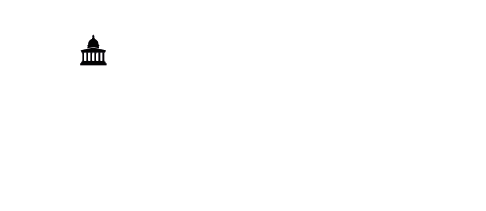 Science of Bias Module
Lasana Harris, Associate Professor in Social Cognition & BAME Awarding Gap Faculty Lead, Brain Sciences 


Science of Bias Module Talk
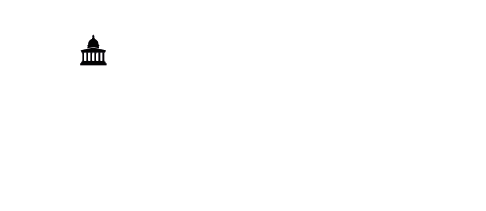 Potential project areas
Potential projects might focus on:
Enhancing personal tutoring
Developing and implementing active, collaborative learning approaches
Redesigning modules/programmes or developing existing modules 
Some more examples of project case studies are available in the Universities UK (2019) #closingthegap report
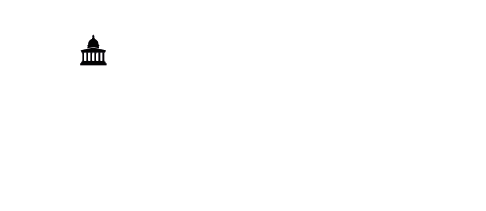 Q&A